Baptista egyház
Keresztyén felekezetek világa
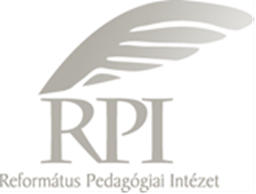 Puritanizmus
A XVII. századi mozgalom hívei az egyszerűséget, a lelkiséget és az apostoli mentalitást tartották a legfontosabbnak. 
Amerika első telepesei közt  sokan voltak.
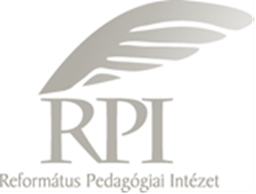 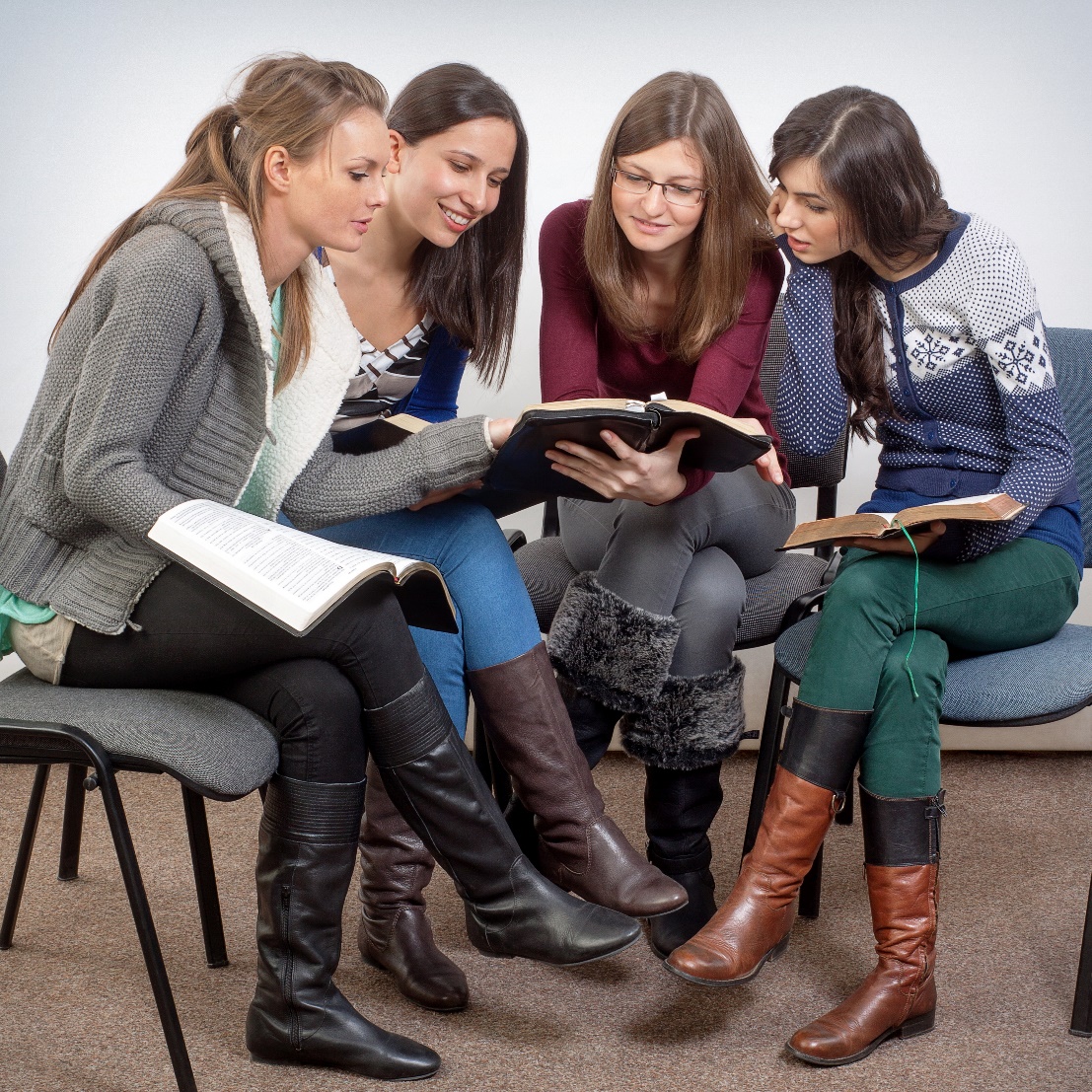 Lelkiség
Az egyéni kegyesség és a rendszeres közös  imádság került a középpontba. A tanbeliség  mellett a spiritualitás vált  hangsúlyossá.
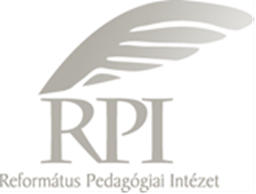 Sákramentumok
Az úrvacsora mellett a bemerítés a másik szentség, amelyet kiszolgálnak a megtért és hitvalló embereknek.
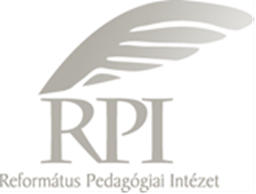 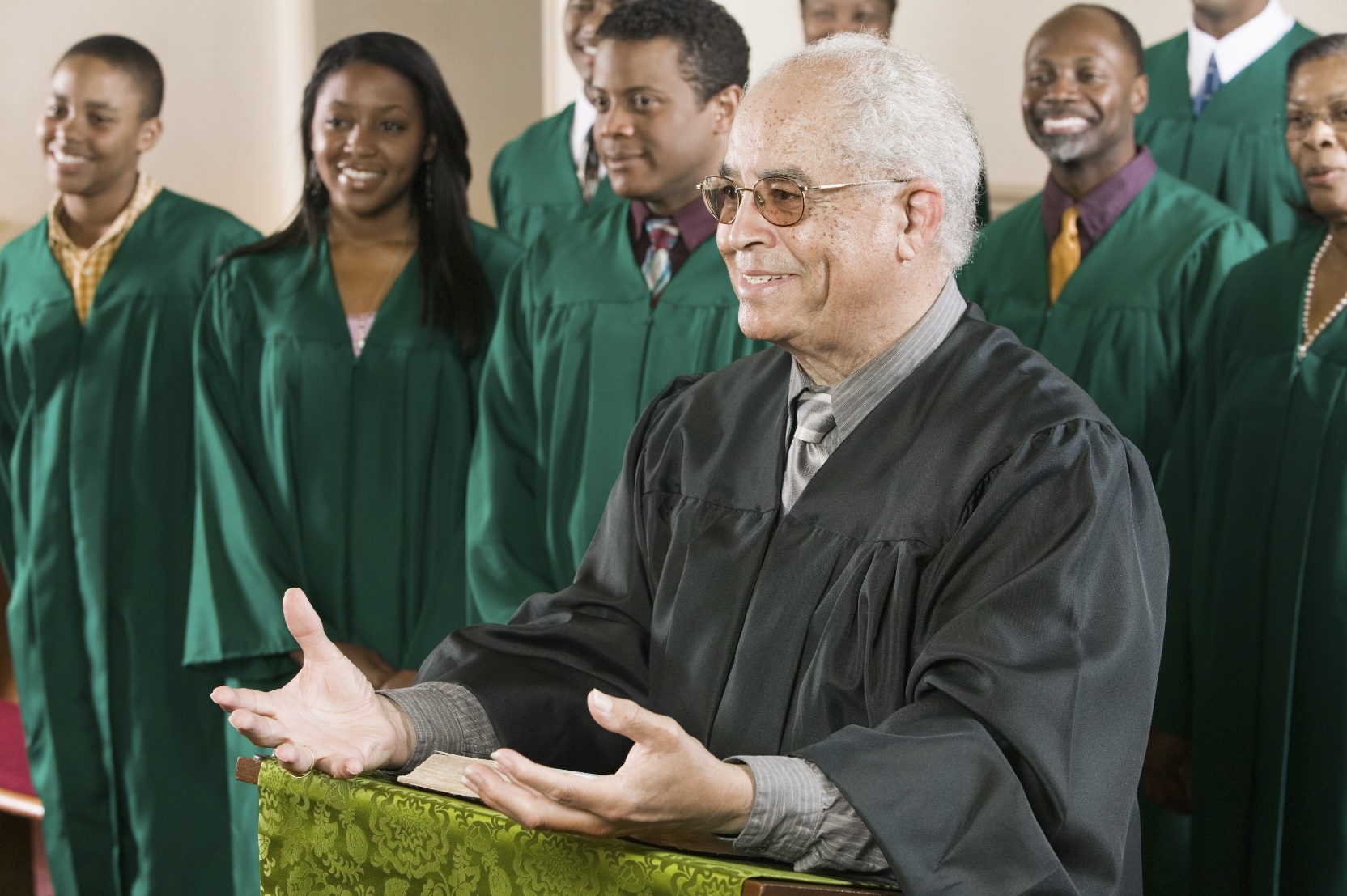 Hitélet
A baptista kórusok, gospelénekesek  világhírűek. A gyülekezeti életben is hangsúlyos az éneklés.
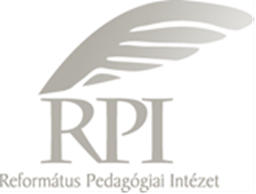 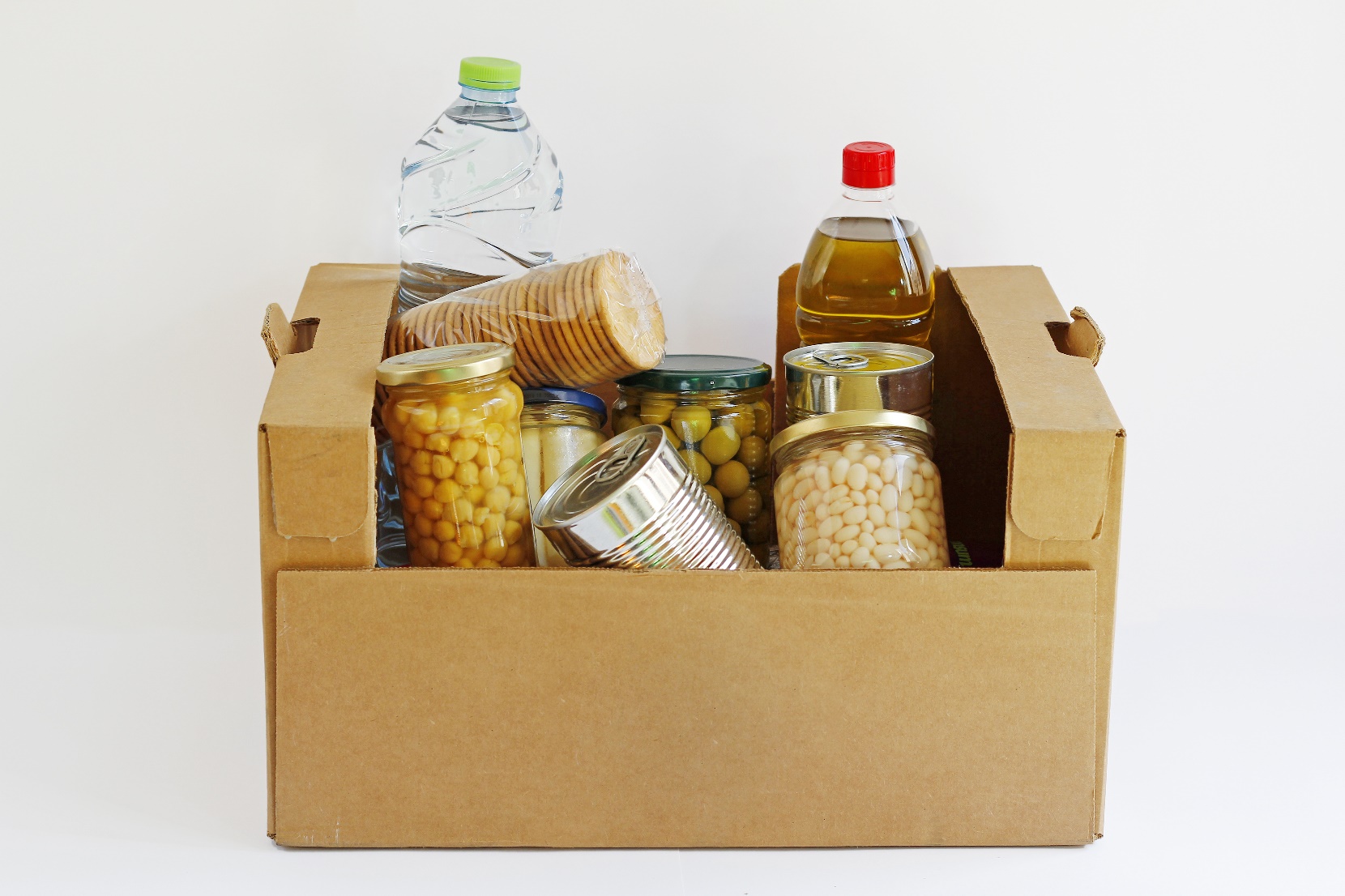 Szolgálat
Az egyéni hit megélése mellett fontos szerepet kap a rászorulókon való segítés, az adományozás.
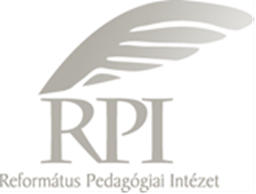